Using Intercepts
Section 4.2
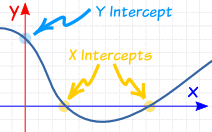 Objectives
Find x- and y-intercepts and interpret their meanings in real world situations.

Use x- and y-intercepts to graph lines.
Classwork:
4.2 Exploration
Random Fact: Who uses this?
Divers can use intercepts to determine the time a safe ascent will take.
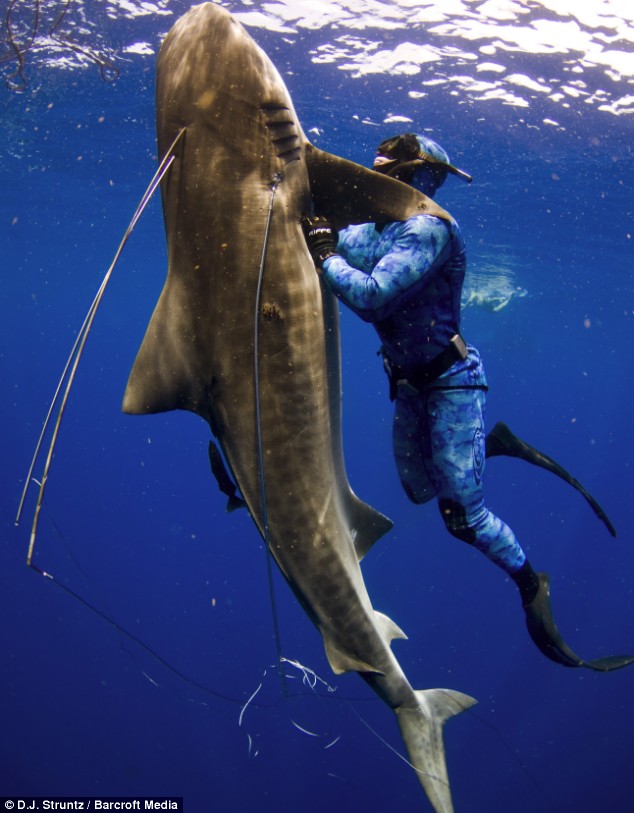 What does it mean to INTERCEPT a pass in football?
The path of the defender crosses the path of the thrown football.
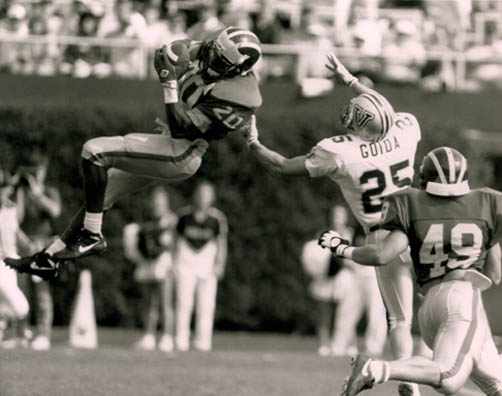 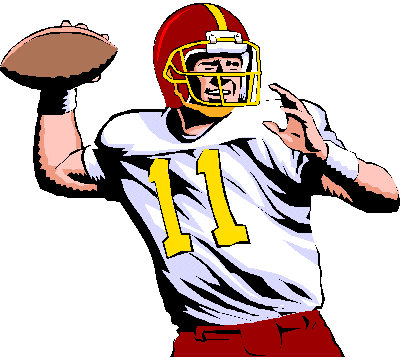 In algebra, what are x- and y-intercepts?
What are the x- and y-intercepts?
The x-intercept is where the graph crosses the x-axis.  
	The y-coordinate is always 0.
The y-intercept is where the graph crosses the y-axis.  
	The x-coordinate is always 0.
(2, 0)
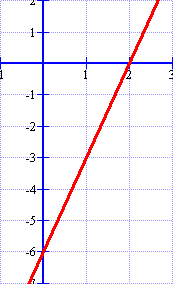 (0, -6)
The Intercepts
The intercepts are where the line crosses the axis.
Y-Intercept = 6
Y
X-Intercept = 2
X
Intercepts of a Graph
A graph can have one intercept
y
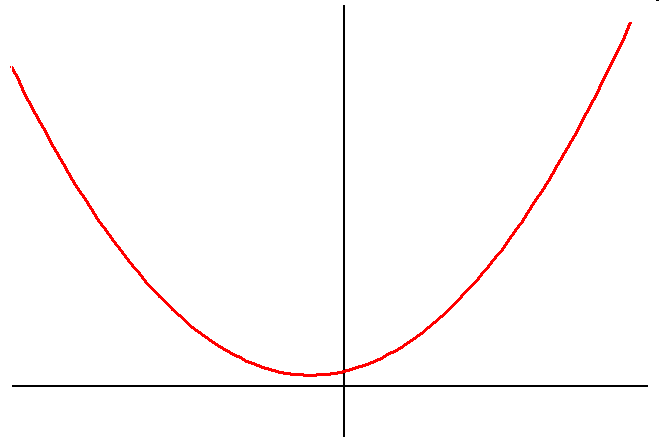 x
Intercepts of a Graph
A graph can have several intercepts
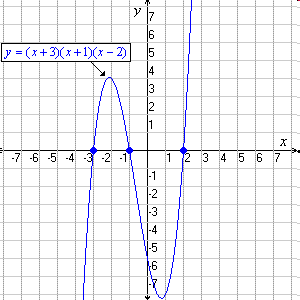 Intercepts of a Graph
Or a graph could have no intercept.
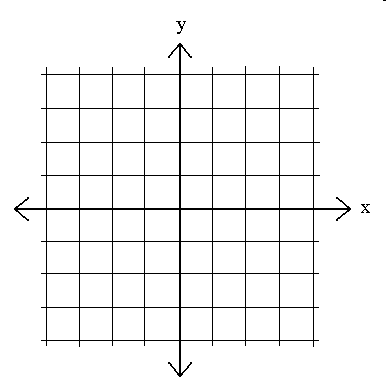 Example 1: Find the x- and y-intercepts.			x - 2y = 12
x-intercept:  Plug in 0 for y.
x - 2(0) = 12
x = 12; (12, 0)
y-intercept:  Plug in 0 for x.
0 - 2y = 12
y = -6; (0, -6)
Here is the graph of x - 2y = 12
Use the graph to check your answer.
12
(12, 0)
6
-12
-6
(0, -6)
-12
Example 2: Find the x- and y-intercepts. 			y² = x + 4
x-intercept:  Plug in 0 for y.
 0 = x + 4
x = - 4 
x-intercept: (-4, 0)
y-intercept:  Plug in 0 for x.
y² = 0 + 4
y = ±2 
y-intercepts: (0, 2) and (0, -2)
Here is the graph of y² = x + 4
Use the graph to check your answer.
4
(0, 2)
2
4
(-4, 0)
-2
(0, -2)
-4
Example 3: What is the x-intercept of3x – 4y = 24?
(3, 0)
(8, 0)
(0, -4)
(0, -6)
You try this one.
Example 4: What is the y-intercept of -x + 2y = 8?
(-1, 0)
(-8, 0)
(0, 2)
(0, 4)
And this one.
Example 5: What is the y-intercept of x = 3?
(3, 0)
(-3, 0)
(0, 3)
None
And this one.
Homework:
4.2 Homework #1: Using Intercepts
Example 6:
Trish can run the 200m dash in 25 seconds. 
The function f(x) = 200 – 8x gives the distance remaining to run after x seconds.
a) Graph this function and find the intercepts.
x-intercept is (25, 0)
y-intercept is (0, 200)
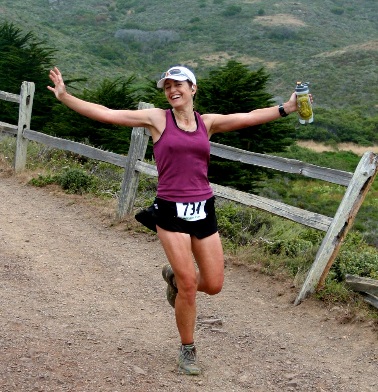 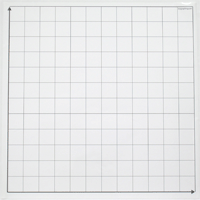 200

150

100

 50

  0
Remaining Distance in Meters
0      6       12     18    24
          Time in Seconds
Example 6:
Trish can run the 200m dash in 25 seconds. 
The function f(x) = 200-8x gives the distance remaining to run after x seconds.
x-intercept is (25, 0)
y-intercept is (0, 200)

b) What does each intercept represent?
x-intercept – She will finish the race in 
                       25 seconds.
y-intercept – The number of meters 
                        she has to run at the start 
                        of the race is 200 meters.
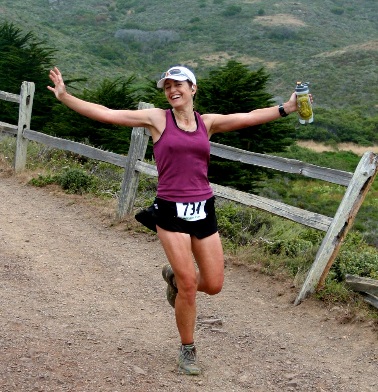 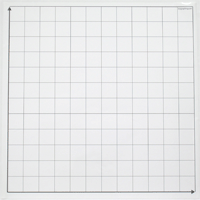 200

150

100

 50

  0
Remaining Distance in Meters
0      6       12     18    24
          Time in Seconds
How to use intercepts to graph linear functions:
Step 1: Find the x-intercept and plot the point.

Step 2: Find the y-intercept and plot the point.

Step 3: Connect the two points with a line.
Example 7: Graphing with intercepts:		                      -2x + 3y = 12
Find your x-intercept: 
	Let y = 0
	-2x + 3(0) = 12
	x = -6;  (-6, 0)
Find your y-intercept:
	Let x = 0
	-2(0) + 3y = 12
	y = 4;  (0, 4)
3.	Graph both points and draw a line through them.
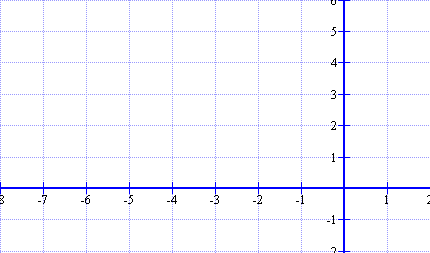 Example 8: Which is the graph of y = x + 2?
.
.
.
.
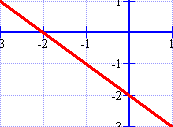 You try this one.
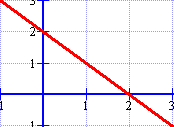 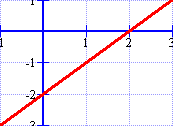 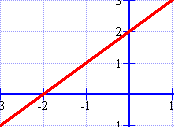 Exit ticket( 5 minutes)
A function has an x-intercept of 4 and a y-intercept of 2. 

Name two points on the graph of this function and EXPLAIN how you knew they were points on the graph.
Homework:
4.2 Homework #2: Using Intercepts